SRI GANESH COLLEGE OF ARTS & SCIENCE
DEPARTMENT OF CHEMISTRY

SPECTROSCOPY 

PRESENTED BY
Mr. M.MURUGAN
ASSISTANT PROFESSOR
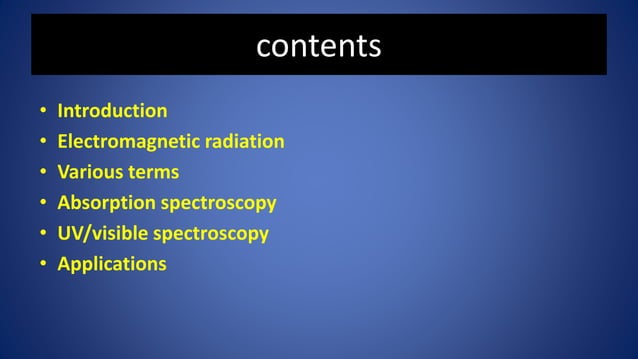 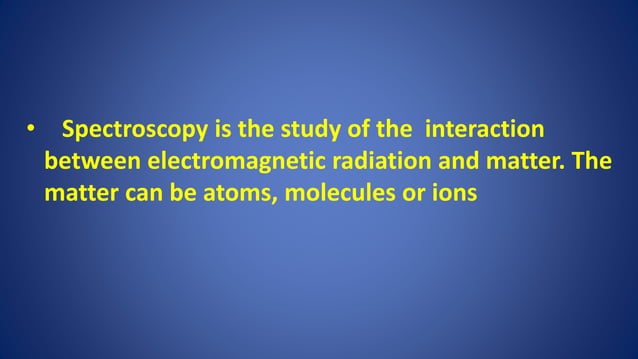 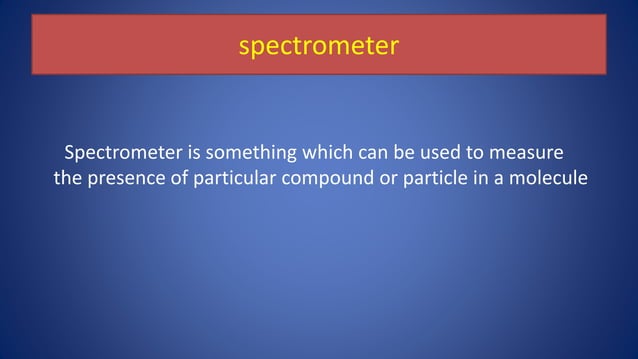 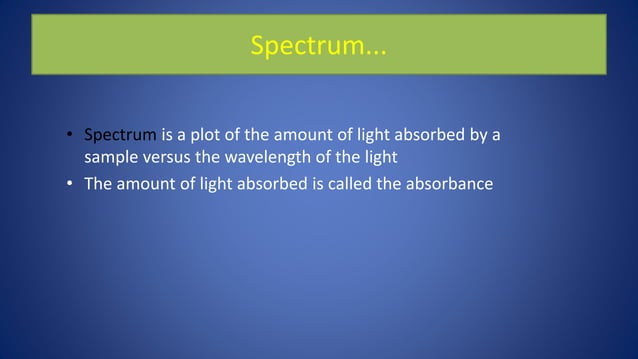 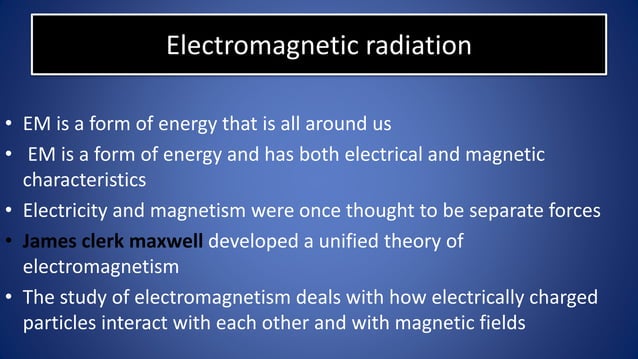 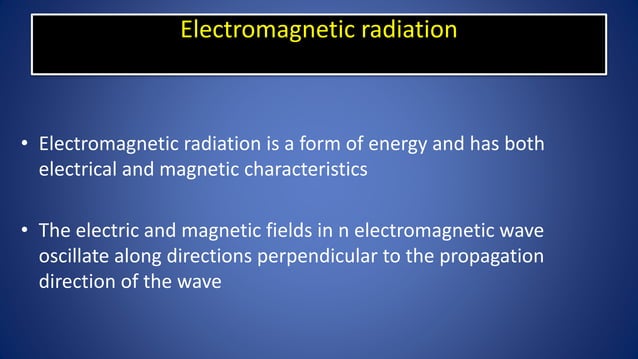 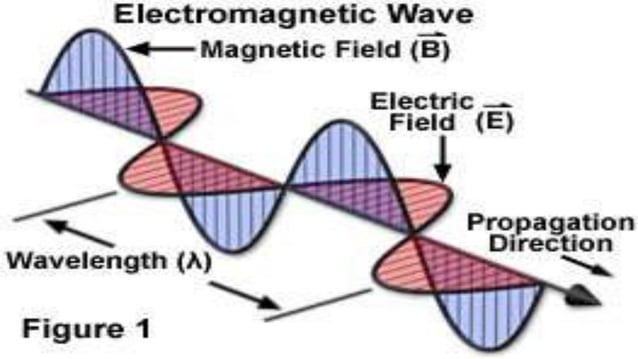 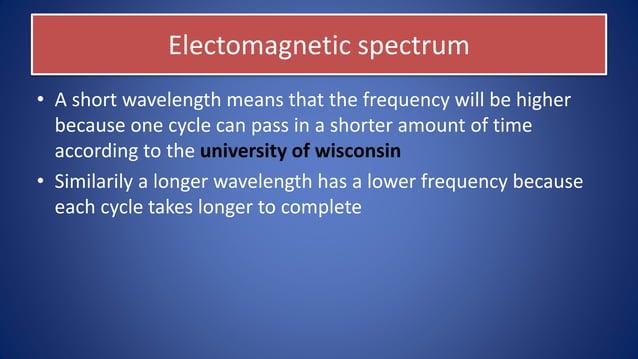 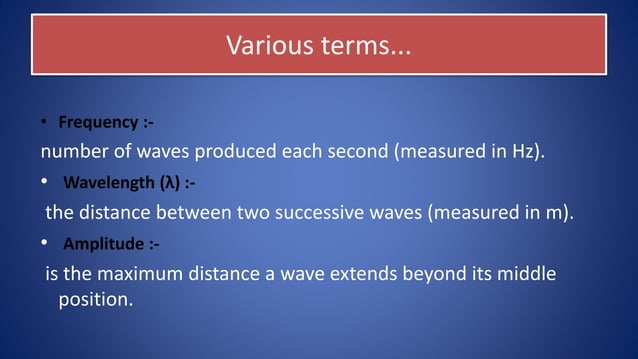 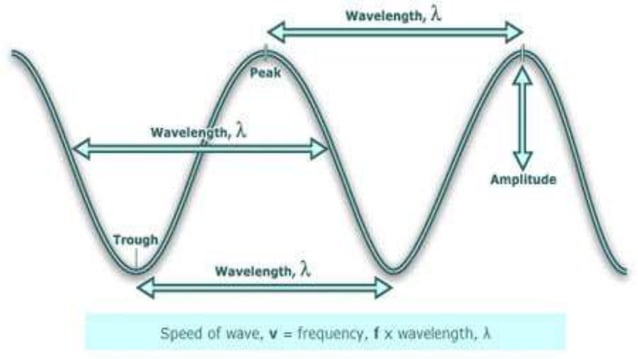 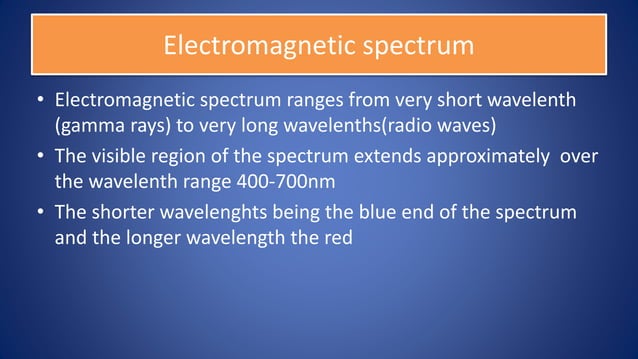 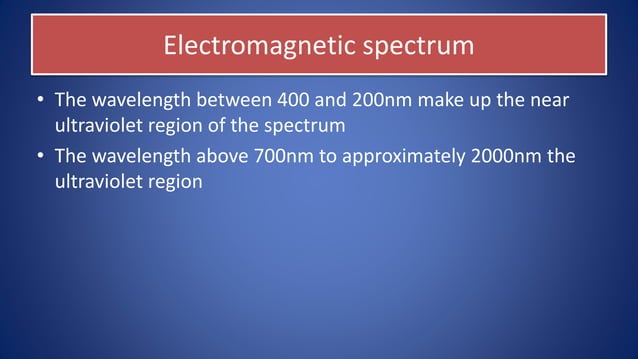 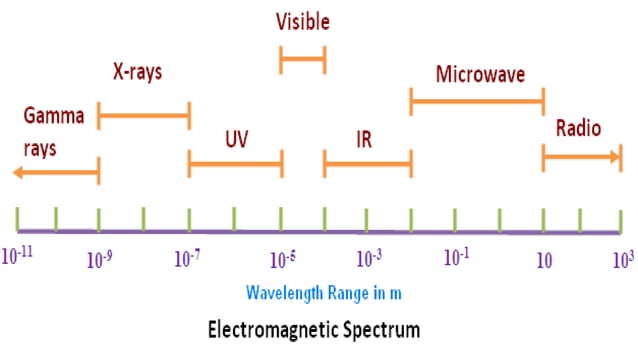 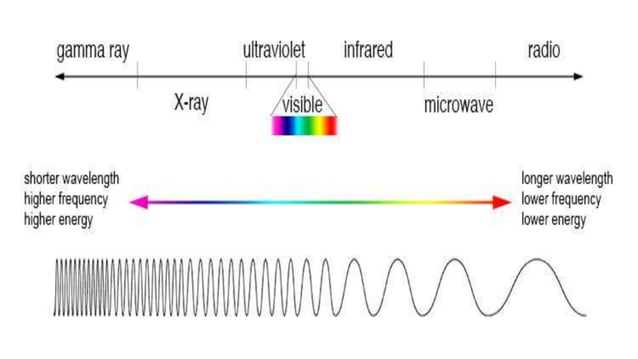 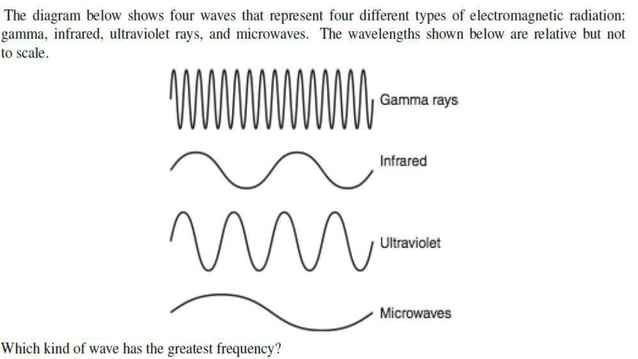 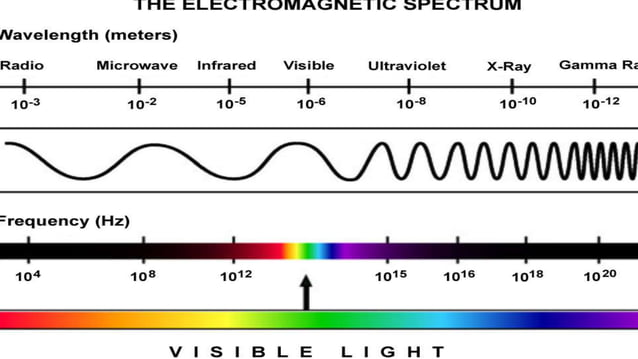 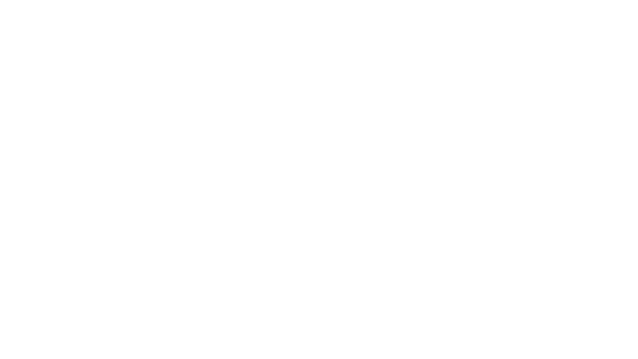 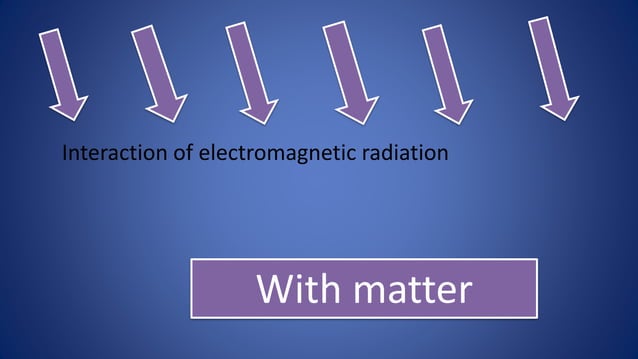 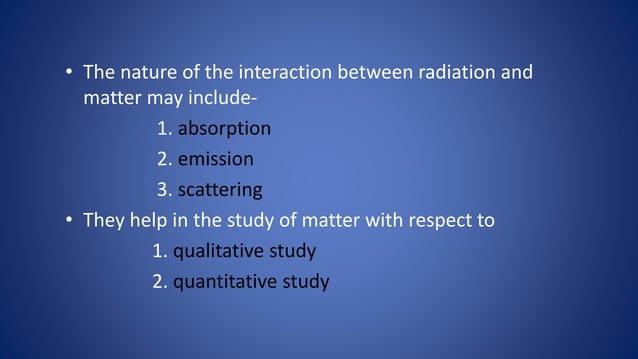 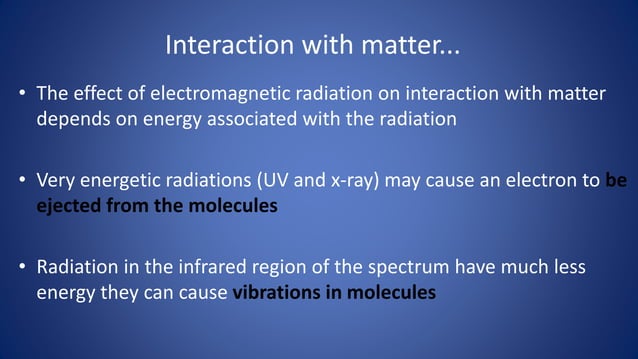 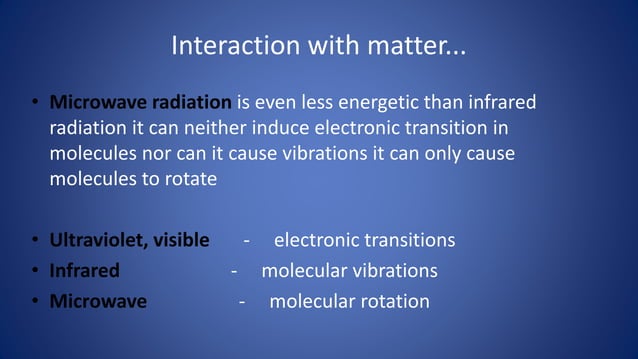 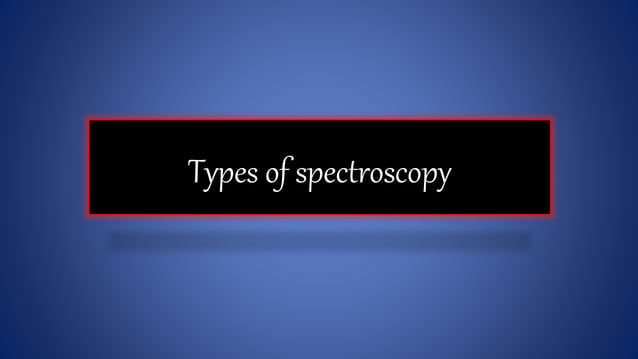 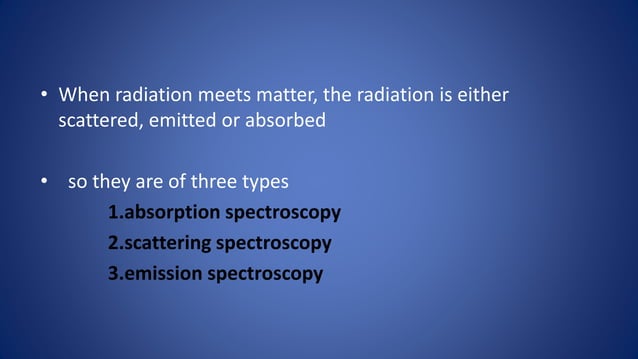 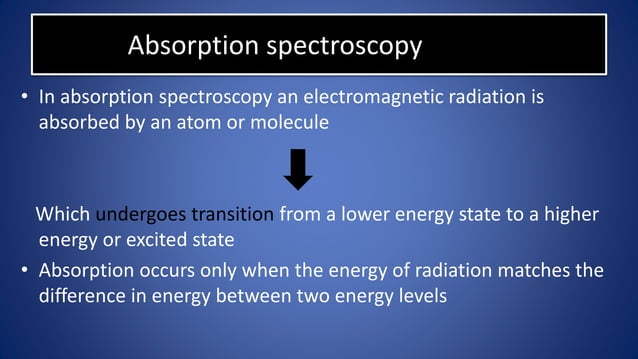 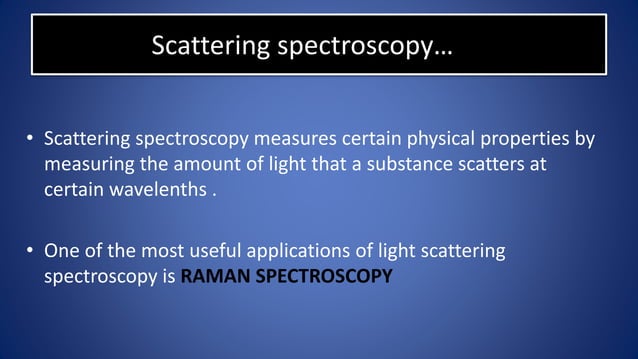 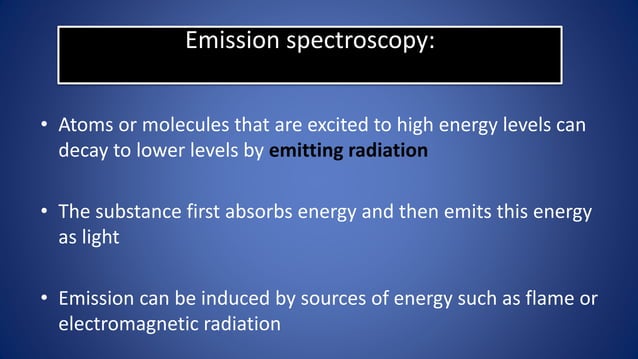 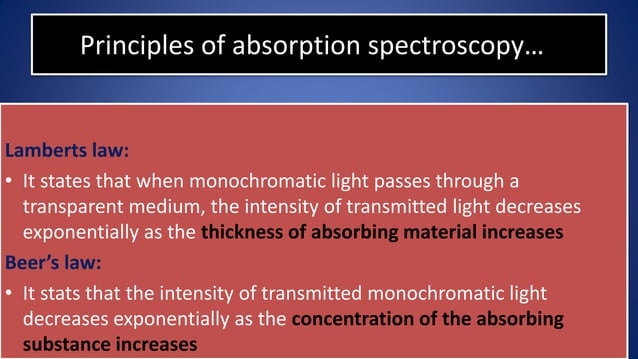 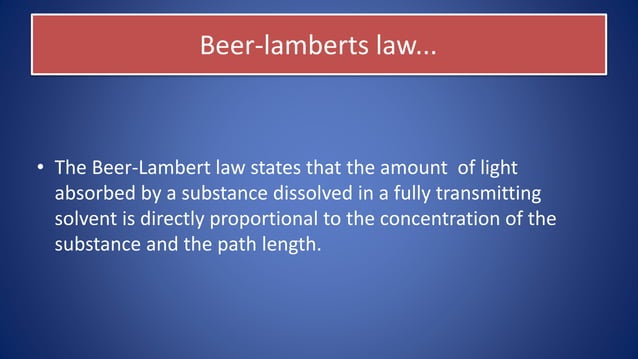 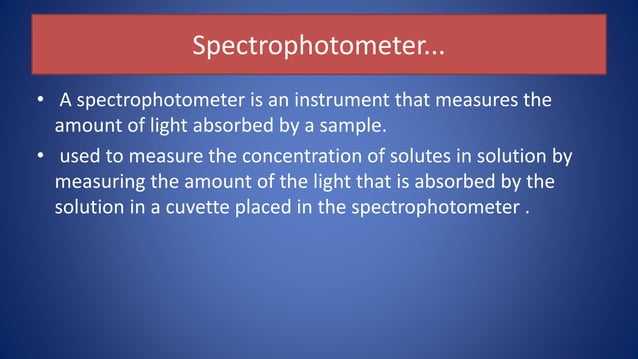 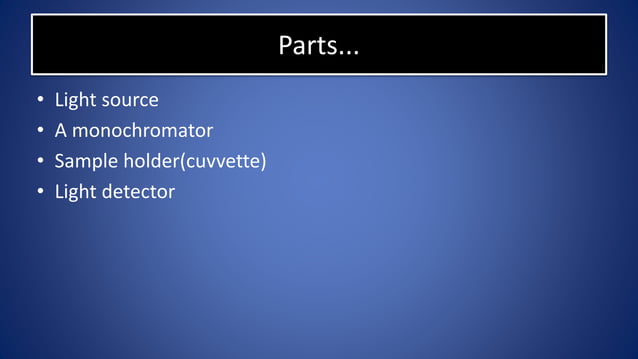 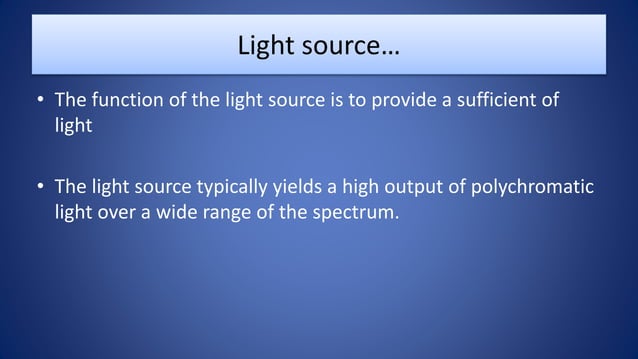 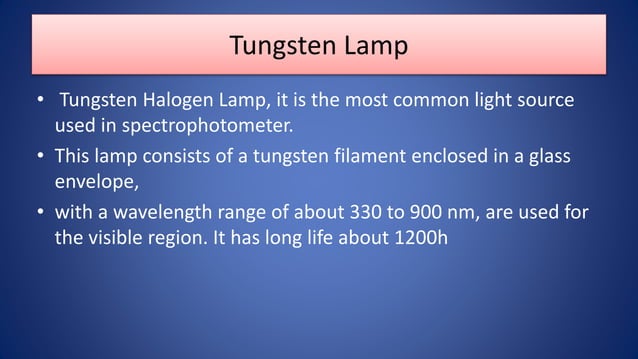 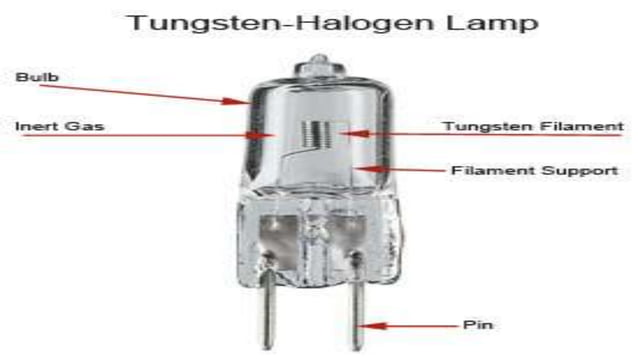 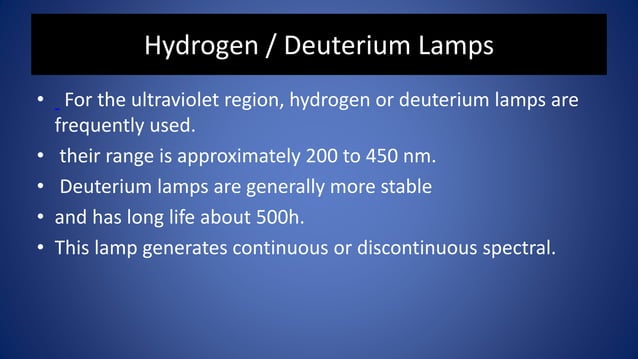 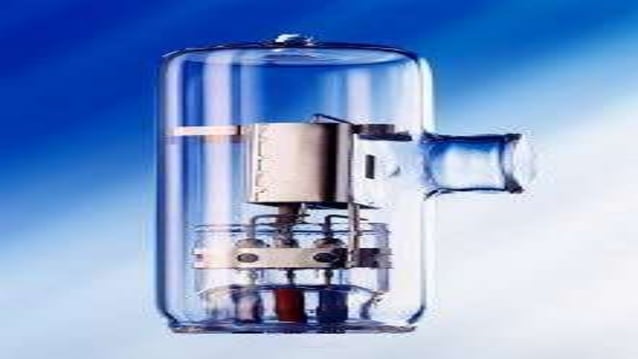 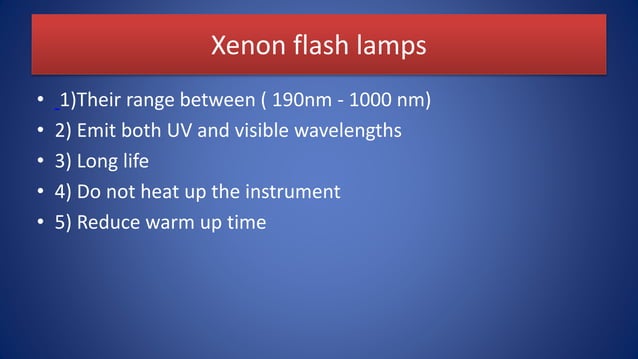 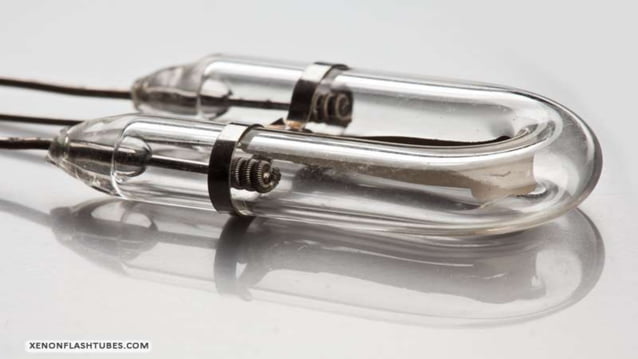 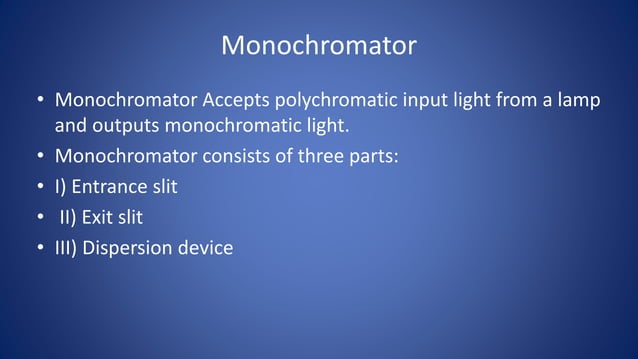 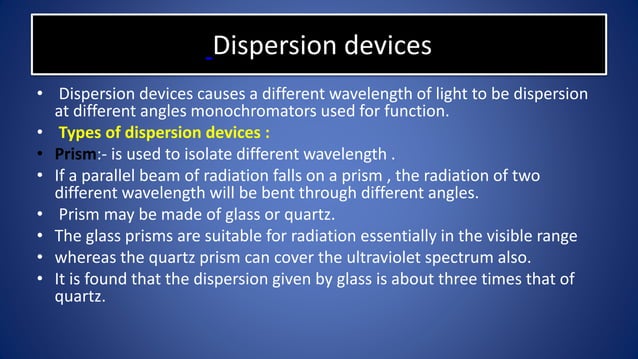 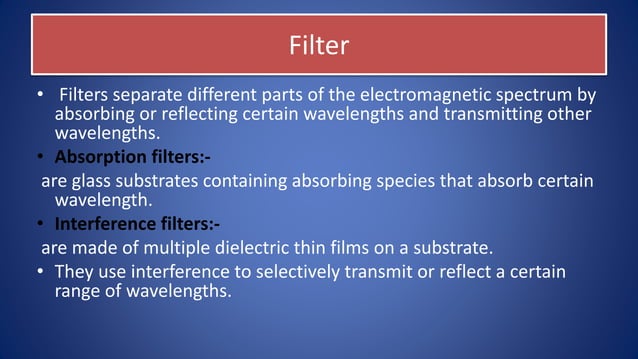 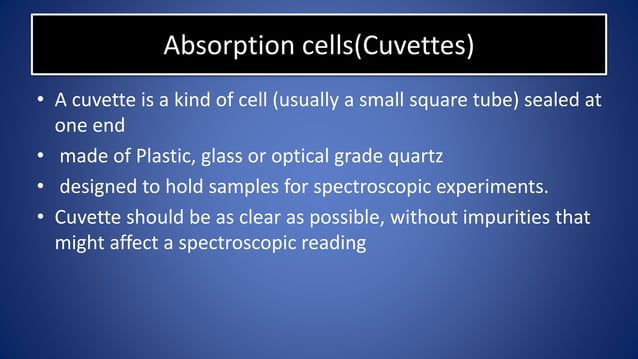 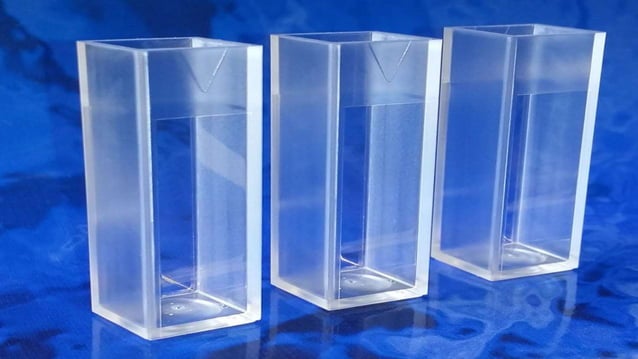 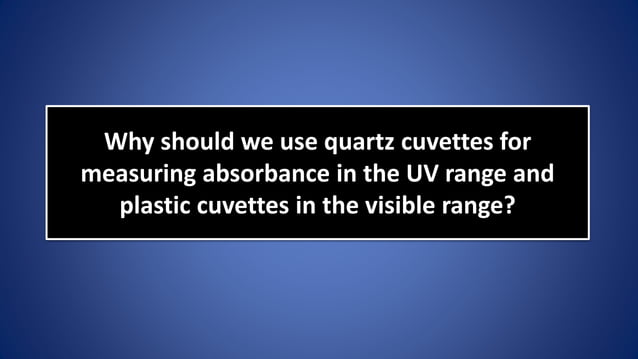 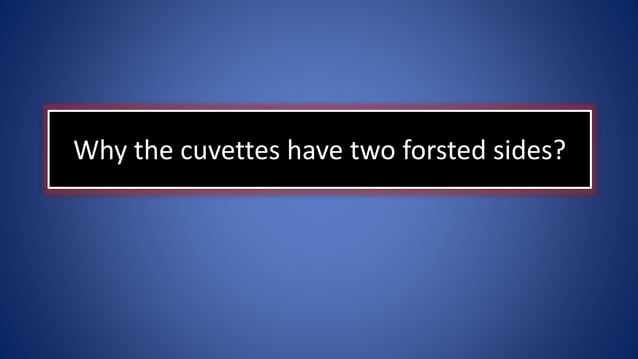 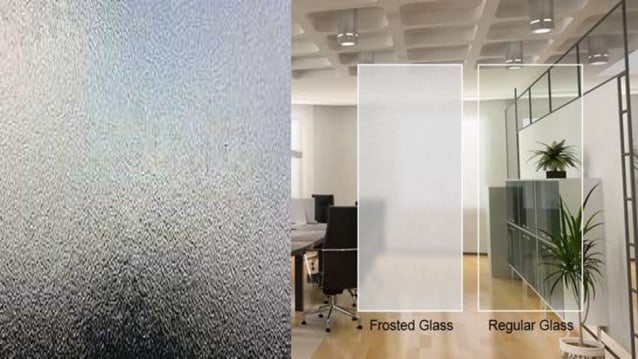 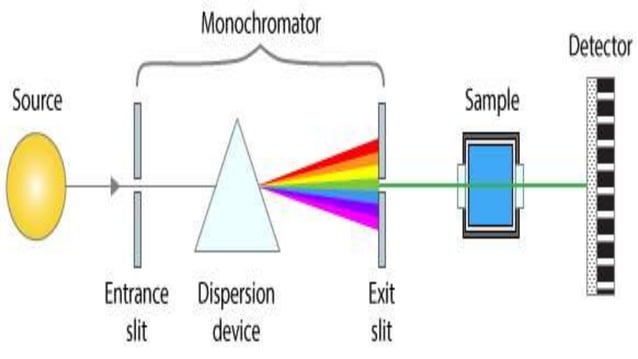 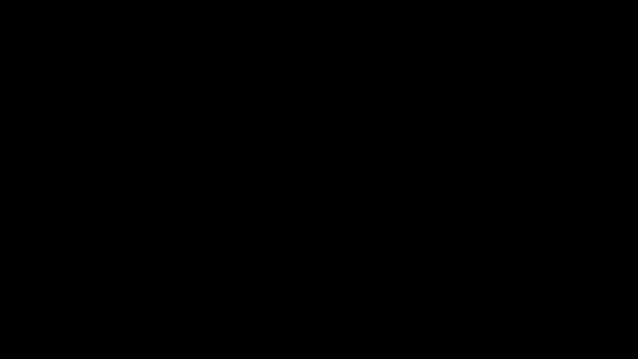 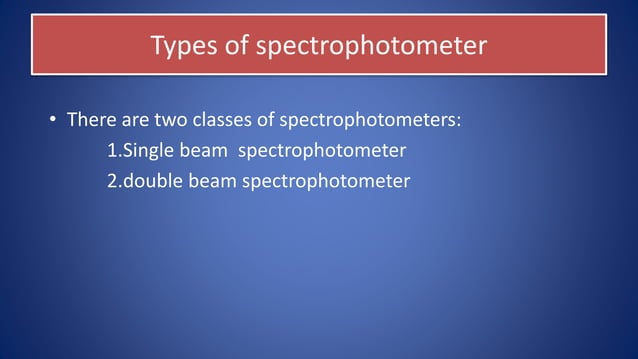 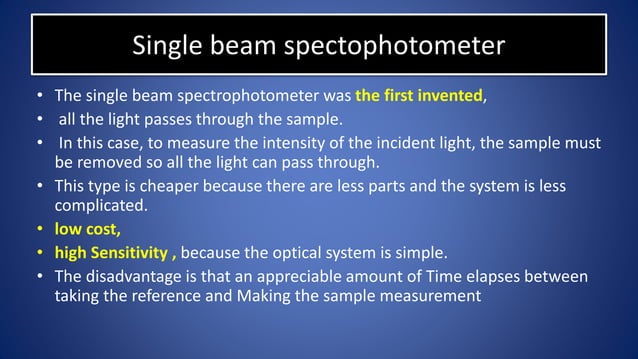 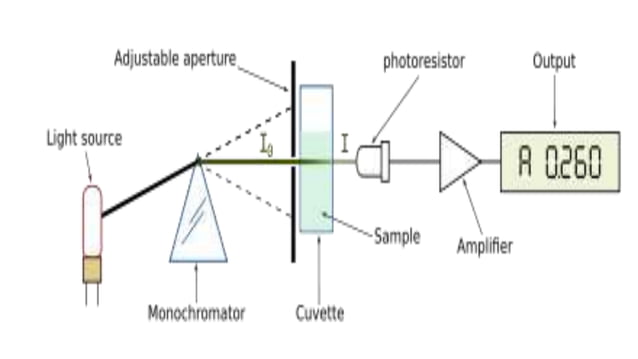 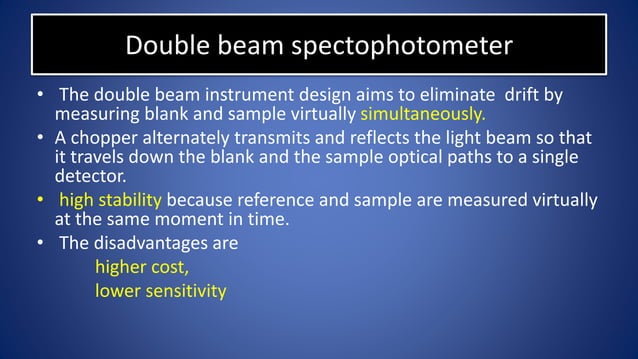 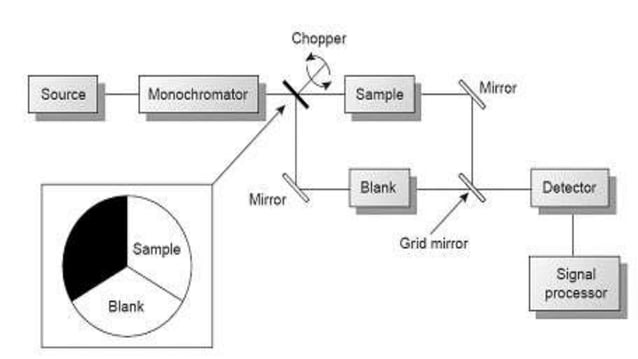 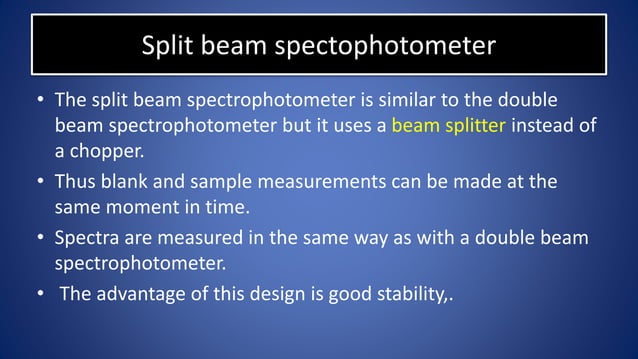 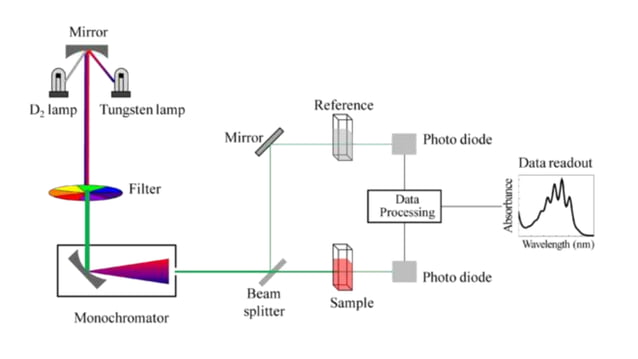 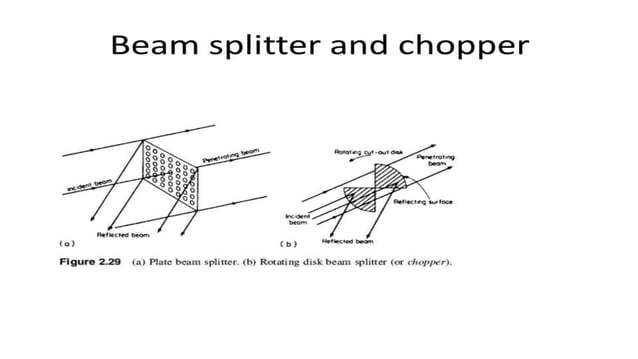 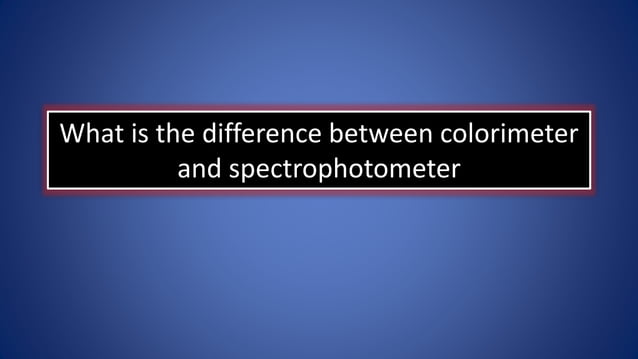 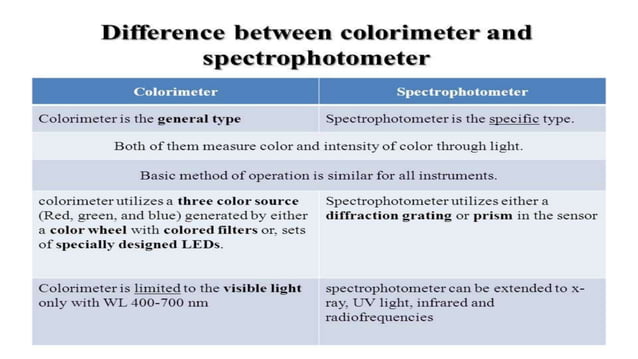 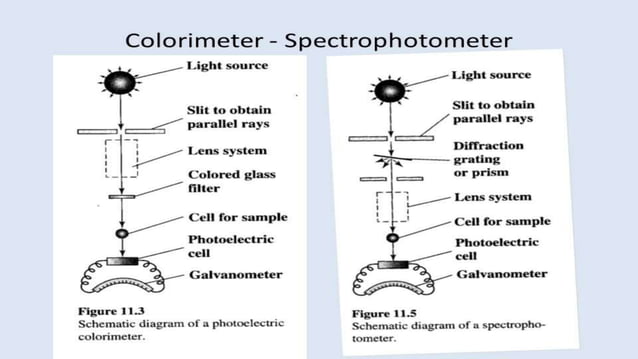 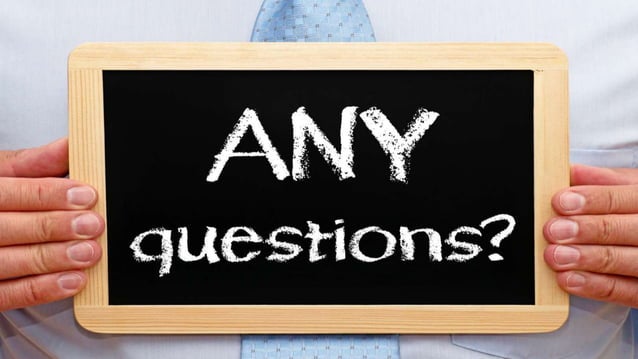 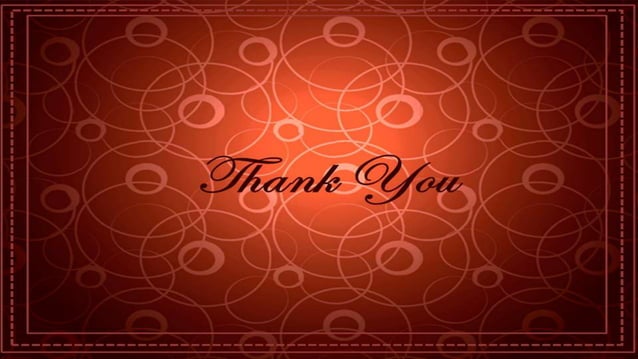